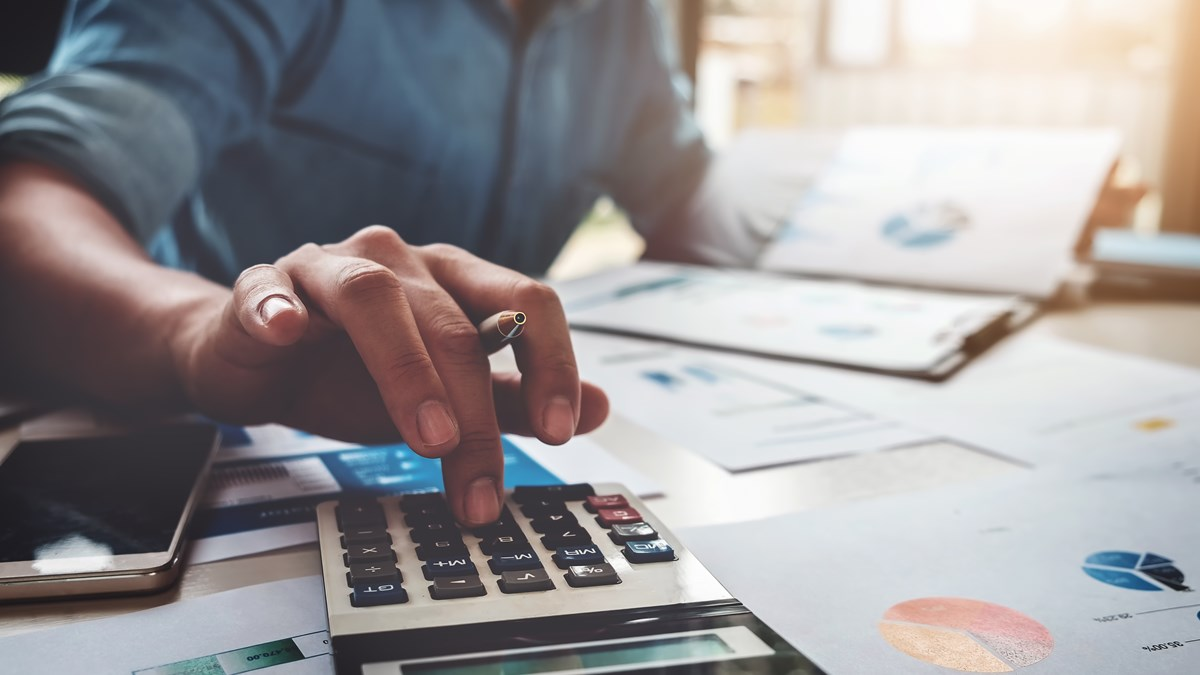 Økonomi- og Søknadskurs
Mars 2022
[Speaker Notes: Bakgrunn for at vi holder dette kurset. SiA har stort fokus på studentaktiviteter. Viktig for studenttrivsel med aktiviteter. Samarbeider med VT om mange saker. VT er student stemmen. Fikk mye penger i 2021 av Kunnskapsdepartementet, som ble brukt i samråd med studentene. Psykisk helse, lavterskel /Hold-ut og midler til å ansette studenter. Har fått ca 3 mill også i 2022.]
Agenda

Introduksjon
Om SiA
Ansvaret til styret i foreninger og lag
Budsjett
Hvorfor regnskap og budsjett
Regnskap
Tips til regnskapsføringen
Introduksjon
•Navn 
•Forening 
•Verv
[Speaker Notes: Veldig flott at dere har engasjert dere.
Ulik bakgrunn og kjennskap til regnskap. Mye å sette seg inn i hvis dette er første møte med debet og kredit.
Håper ikke jeg skremmer dere, og dere er velkommen til å ta kontakt hvis dere har spørsmål.]
Hva er SiA?
Egen selskapsform. 
Studentene har flertallet i styret.
Alt av overskudd som genereres blir igjen til studentene.
[Speaker Notes: Mellomting av et aksjeselskap og en stiftelse. Vi har et styre men ingen aksjonærer.
Får tilskudd, men har ingen eier som skyter inn kapital om vi har behov. Heller ingen eier som tar ut utbytte. 
Resultat, ikke max profitt, lav resultatgrad
Har tilskudd, og skal klare å levere bedre tjenester enn andre kommersielle. 
Fristasjon av UiA (gratis lokaler ) til Stab, Kafè, Kulturhus og Bokhandel.
Avdelinger i SiA:
Alle høyskoler og universitet i Agder er tilknyttet oss. Vi er til for alle.]
Semesteravgift
Alle universitet og høyskoler skal være knyttet til en samskipnad.
Alle studenter må betale semesteravgift. 

Semesteravgiften ved SiA er på kr. 485,- pr semester. Størrelsen på semesteravgiften fastsettes sammen med Velferdstinget.
Totalt fikk vi i 2021 semesteravgift på 14,3 mill.kr. Total omsetning er ca 250 mill.kr.

Brukes bl.a til:
støtte til foreninger og lag – Studentsosiale midler. 
SiA Kultur og velferd
SiA Helse inkl. helsekasse utbetalinger på 400.000
NSO medlemskap (UiA, Ansgar og NLA studenter)
Ansvaret til økonomiansvarlig og styret
Styrearbeid er under normale omstendigheter ikke farlig. 
Styremedlemmer skal opptre aktsomt.
Styret og styremedlemmer har en handleplikt. Passivitet og unnlatelse kan altså under noen omstendigheter medføre erstatningsansvar.
Ansvar forts.
Styret og styremedlemmer har lov til å treffe gale beslutninger. Det forventes imidlertid at beslutningene er basert på en forsvarlig saksbehandling og en saklig vurdering av hva som tjener foreningens interesse og formål.
Det er nok grunn til å anta at styremedlemmer som utfører sitt verv som dugnad i en forening i praksis blir bedømt noe mildere enn styremedlemmer i kommersielle selskap, men dette skyldes nok mer reelle hensyn enn tilsiktede juridiske rammer.
I teorien de samme krav til styremedlemmer i lag og foreninger som i aksjeselskap.
Fra IF:
[Speaker Notes: MANGE selger styreansvarsforsikring. Vi arrangerer et eget kurs i styrearbeid.]
Ansvar forts.
ORDEN!!
Brønnøysund må være oppdatert.
Skriv referat fra styremøter. 
Hva ble diskutert?
Hva ble dere enige om ?
Overlapp / opplæring er bra
Krav til regnskap foreninger og lag
Regnskapsloven stiller ikke krav til å føre regnskap for foreninger og lag, med mindre ett av disse krav er oppfylt:
Salgsinntekter over 2 mill.kr
Eiendeler med verdi over 20 mill.kr
20 årsverk

Men et regnskap gir oversikt over inntekter og kostnader. 
På sikt vil regnskapet være godt grunnlag for budsjett.

https://www.skatteetaten.no/bedrift-og-organisasjon/rapportering-og-bransjer/bransjer-med-egne-regler/frivillige-og-ideelle-organisasjoner/skatt-for/
Budsjett
En systematisk oversikt over forventede inntekter og kostnader for en bestemt periode.
Periode 
Kalender år eller semester
Budsjett 
- Avdeling
- Prosjekt
- Arrangement /tur
Hvilke inntektskilder har vi?
Hva påvirker dem?
[Speaker Notes: Føre budsjett……..?]
Budsjett forts.
Hvilke kostnader har vi, hva planlegger vi å gjennomføre?
Faste kostnader som løper (leie avtaler, abonnement)
Variable kostnader 
Konsekvent og realistisk
Vær forsiktig, men optimistisk
Konsekvent. Forventer dere mange deltakere på en konferanse, må en leie større lokale, bestille mer mat.
Ikke inngå avtaler dere ikke kan holde. Forplikte seg til å betale…
Budsjett forts.
Budsjett bør styrebehandles. Alle vet hvilket budsjett som er vedtatt.
Hvem er budsjettet for?
Intern bruk
- Oppdatering til styret og til medlemmer. Verktøy til drift.
Ekstern bruk
- Støtteordninger krever ofte budsjett. Samarbeidspartnere.
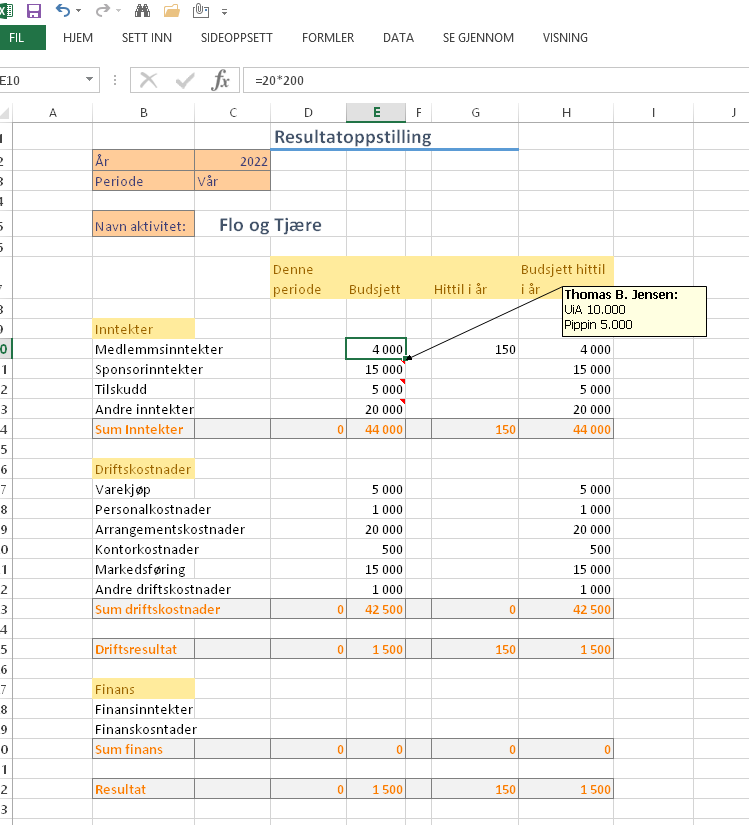 Eksempel budsjett
[Speaker Notes: Budsjettet har en annen uvesentlighetsgrense enn regnskap.
I et regnskap bør alt føres, for at bl.a bank skal stemme.
Legg inn utregninger i excel. Bruk kommentar felt. Eller notat felt. 
Bør legge opp til et overskudd.
Trenger en å periodisere budsjett, eller holder det pr semester?]
Regnskap
”Et sammendrag av et selskaps bokføringer, i form av en oversikt over resultatet av virksomheten og den økonomiske stilling 
ved slutten av perioden” 


En redegjørelse for inntekter og kostnader 
•En historisk oversikt over alle transaksjoner 
•Bedriftens økonomiske historie 


Sammenstilles med forrige år, eller budsjett.
Sammenstillingsprinsippet
Utgifter skal kostnadsføres i samme periode som tilhørende inntekt.
Alle transaksjoner bør vises (f.eks investeringsstøtte til driftsmidler)
Hva er regnskapets formål?
•Gi et økonomisk grunnlag til beslutninger 
•Oversikt over hvor pengene kommer fra og hvor de brukes 
•Å dokumentere for eksterne aktører at dere drifter fornuftig og fortjener støtte
Regnskapet bør presenteres for styret / ledergruppe jevnlig.
Dokumenter hva som er presentert (sakspapirer). 

Regnskapet som presenteres er normalt på et overordnet nivå. Ikke hver enkelt transaksjon – men sum pr konto gruppe for en gitt periode.

Etter rapportering «låses/stenges» tidligere perioder
Endringer skjer i neste periode.
[Speaker Notes: Vis modell]
Begreper
•Bilag 
•Bokføring 
•Debet og kredit 
•Kontoplan /Konto-kode-klasse 
 - Balanse-regnskap 
 - Resultat-regnskap 
•Inn- og utg. balanse 
•Avstemming
Bokføring
Kalles også bilagsføring, kontering og postering. 
•Registrering i regnskapet på ulike kontoer for å forklare en transaksjon 

•Alle bilag føres på minst to kontoer en på debet (+) og en på kredit (-). 

•Alle bilagsføringer skal gå i null (balansere)
Konto
En konto i regnskapet er en «enhet» der en samler samme type transaksjoner.
For eksempel. Konto 6800 Kontorrekvisita vil inneholde alle bokføringer der vi har kjøpt kulepenner, kopipapir, osv.
Konto 7320 Markedsføring vil inneholde bokføringer der vi har kjøpt roll-ups, plakater, gensere m trykk osv.
Konto 1910 Bank vil inneholde alle bokføringer der penger er gått inn eller ut av bankkontoen
[Speaker Notes: I et regnskap er ikke hver enkelt bokføring så interessant, men en presenterer summen av alle transaksjonene pr konto for å oppsummere perioden. F.eks. konto medlemmsinntekter presenteres som hvor mye vi har fått innbetalt i en periode, ikke hver enkelt innbetaling. Men enkelte transaksjoner kan være vesentlige.]
Eksempel:
Refunderer møtemat, kr 50,- til styremedlem Kjell
Debet og kredit
”Det dobbelte bokholders prinsipp” 
•Alle bokføringer føres i debet (+) og kredit (-) 
•Debet + 
•Kredit - 
•Betydningen av disse fortegnene varierer avhengig av hvilke kontoer de føres på.
Bilag
”Dokumentasjon for det vi registrerer” 
Eksempel på bilag: 
•Faktura 
•Kreditnota 
•Kvittering 
•Utfylt skjema
Kontokodeklasser
Regnskapet er delt opp i 8 “tallklasser”: 
1000.Eiendeler 
2000.Egenkapital og Gjeld 
3000.Inntekter 
4000.Varekostnader 
5000.Lønnskostnader 
6000.Andre driftskostnader 
7000.Andre driftskostnader 
8000.Finansinntekter og -kostnader
[Speaker Notes: 3 ulike oversikter over strukturen (logikken) i konto nummereringen. Kompleksiteten i virksomheten avgjør behov for detaljeringsgrad – og hvor mange kontoer en trenger. SiA har 400 ulike kontoer. Men da har vi en konto for inventar på hvert bygg osv.]
Norsk Standard kontoplan – kontoklasser
Balansen
1000-Serien - Hva vi har: 
•Eiendeler 

2000-Serien -  Hvor pengene kommer fra: 
•Egenkapital 
•Gjeld
Resultat regnskapet
Inntekter (3000 serien)
•Salgsinntekter 
•Studentsosiale midler

Kostnader (4-8000 serien)
•Innkjøp av varer 
•Kontorrekvisita
•Bankgebyrer
Inngående- og utgående balanse
Balanse 
•Hva vi har på en konto 

Inngående balanse (IB) 
•Hva vi har på den aktuelle kontoen i begynnelsen av perioden (eksempel første dag i mnd) 

Utgående balanse (UB) 
•Hva vi har på den aktuelle kontoen på slutten av perioden (eksempel siste dag i mnd)
Avstemming
”Kontroll av at regnskapet er ført rett” 
Bankavstemming 
•Alle transaksjoner på bankkonto skal bokføres. Kontrollerer at regnskapet ”matcher” bankutskriften. 
Hvis dere har kasse, er avstemmingen kontroll av at beholdningen i kasse matcher saldo på konto i regnskapet. Skjema for telling av kontanter bør signeres av to.
Å føre regnskap
Hvordan føre bilag
Alltid føre debet (+) og kredit (-)
Summen av alle føringer skal være lik null

Ta utgangspunkt i bank eller kasse kontoen
Her er debet (+) økning
Mens kredit (-) betyr reduksjon

Nummere bilag fortløpende
Eksempel 1
Kjøpt boller i kantina, for utdeling på stand. Kr 250,-
Eksempel 2
Solgt billetter for 25.000 kroner
Eksempel 3
Mottatt kr 7.500,- i grunnbevilgning fra VT-Agder
Endringer / korrigeringer
Ved behov for å korrigere, lages en ny bokføring. 
Ikke endre eller slette en tidligere bokføring.
Nytt bilag med ny dokumentasjon.
Sporbarhet !!
Oppgaver
Innbetaling bank  kr 5.000,- Driftstilskudd fra SiA Vår 2021
Debet konto 1910 Bankkonto		Kredit konto 3400 Støtte fra stud.sos. Midler

Innbetaling bank kr 250,- Medlemsavgift vår 2021 John Johansen
Debet konto  1910 Bankkonto 		Kredit konto 3100 Medlemskontingent

Faktura 54897 fra Komplett AS kr 4990,- Lenovo Thinkpad
Debet konto 6551 Datautstyr		Kredit konto 2400 Leverandørgjeld

Bankbilag – betaling av faktura 54897 fra Komplett AS kr 4990,-
Debet konto 2400 Leverandørgjeld	Kredit konto 1910 Bank
Regnskapssystem
Det finnes mange ulike regnskapsprogram.
For de fleste foreninger vil Excel være tilstrekkelig.
Kan utvides med uendelig antall kontoer, men tenk hva som er praktisk.

Driver dere med fakturering bør det vurderes å anskaffe et system.
-Fiken
-Conta 
-Xcello
Årsavslutning
Svært forenklet: 
1. Registrer all utestående gjeld 
- De dere skylder (leverandører, privatpersoner for utlegg) 
2. Registrer alle utestående fordringer 
- Folk som skylder dere penger (solgt, ikke innbetalt) 
3. Disponer årsresultatet (se resultat-rapport) 
- Overskudd bokføres som en økning av egenkapital (husk at EK økes med kredit (minus) 
- Underskudd føres som en reduksjon av egenkapital. (husk at EK reduseres med debet (pluss)
Krav til faktura
•Fakturanummer og dato 
•Selgers navn 
•Selgers org nr 
•Beskrivelse av tjeneste  
•Avgiftssats med beløp i NOK
Hvis dere ikke er momsregistrert kan dere ikke fakturere med mva!
Merverdiavgift og skatt
NRS: God regnskapsskikk for ideelle organisasjoner:

Det er et ubetinget krav at ideelle organisasjoner ikke kan ha økonomisk vinning som formål. Skatteloven § 2–32 første ledd fritar organisasjoner mv. som ikke har erverv til formål, for formues- og inntektsskatt. 
Ideelle organisasjoner vil være skattefrie etter skatteloven § 2–32 første ledd, som lyder: 
«§ 2–32. Begrensning av skatteplikt for institusjon eller organisasjon som ikke har erverv til formål m.v. 
(1) Mild stiftelse, kirkesamfunn, menighet, selskap eller innretning som ikke har erverv til formål, er fritatt for formues- og inntektsskatt.» 
Denne bestemmelsen blir sett på som en «vernebestemmelse» for allmennyttig virksomhet. Bestemmelsen gjelder i utgangspunktet uavhengig av foretaksform. Det betyr at også aksjeselskap kan få skattefritak etter denne bestemmelsen. Slike aksjeselskap kan ikke benytte standardens løsninger fullt ut, fordi regnskapsloven setter begrensninger for hvilke foretak uten økonomisk vinning som formål som kan fravike regnskapsloven, se punkt 2.1. I praksis har det vist seg lettere å få skattefritak dersom virksomheten er organisert som en forening eller stiftelse fordi dette er foretaksformer som er selveiende. Organisasjonen kan drive enkelte former for økonomisk virksomhet dersom denne er begrenset eller anses å realisere det ikke-økonomiske formålet, og likevel komme inn under skattefritaket etter skatteloven § 2–32 første ledd. 

Tips:
Ikke ta ut lønn eller utbytte. Ikke ha overskudd som målsetting. Sunn økonomisk drift bør ligge til grunn.
Merverdiavgift (moms eller mva)
Avgift som «alle» må betale på de fleste varer og tjenester.
Bedrifter som selger varer med mva, betaler mva videre til staten. Men kan da trekke mva de har betalt ifra.
Regler for ulike mva satser, 12% (Korona redusert til 6%), 15% og 25%.
Regler for hva en kan trekke ifra mva på 
	-Bl.a ikke innkjøp av mat (som blir spist), gaver mm.
Skal være en innsatsfaktor i produksjonen.
Merverdiavgift forts.
For å få lov til å mva registrere seg må organisasjonen i løpet av 12 mnd. selge for over kr. 50.000,-
Motsatt, så har en organisasjon plikt til å beregne merverdiavgift dersom:
-driver næringsvirksomhet
-omsetter for over 140.000

Krever en del ekstra av regnskapsfører. 
Spesifisere mva i regnskapet – på de føringene som er mva pliktige.
Levere mva oppgave 6 ganger pr. år.

NB:
Ved import fra utlandet må varene fortolles – da beregnes mva.
Ref. studentsosiale midler.
Regnskapsføring noen tips
Bilag lagres på papir eller digitalt? Filnavn = Bilagsnr.
Arbeidsdeling/attestasjon. 
Hvem skal ha tilgang til konto?
Kontinuitet er bra. Kan løses ved god opplæring. Ikke lever fra dere rot!
Avstem regnskapskontoen mot bankutskrift jevnlig.
Vær ajour – før regnskapet kontinuerlig.
Regnskapsår jan-des eller følge studieåret?
Spesielt interesserte: NRS God regnskapsskikk for ideelle organisasjoner.
Revisjon …. Nøytral 3.part som ser gjennom regnskapet….?
Oppfordring
SiA er til for dere studenter. Alle våre avdelinger ønsker å hjelpe og bidra til et godt og aktivt studentmiljø. Vi jobber tett med velferdstinget.

Engasjer dere! 
I foreninger og lag. 
Utvalg. 
Still til valg !!
Tenk CV og forebygge ensomhet.
Risiko !!
Ha et bevisst forhold til risiko. Avtaler som inngås med eksterne.
Avslutning
Takk for meg.

Bare ta kontakt hvis dere har spørsmål.

Epost: tbj@sia.no

Thomas Jensen